Love YOUR Learn Local
Committee of Governance presentation – for adaption to suit local needs
LEARN LOCAL:
State Government funded
 ACFE Board ACFE Regional council  
28 Learn Locals Providers in Gippsland …. 
That’s where YOU come in!
[Speaker Notes: Discuss the relevance of the big picture]
ADULT, COMMUNITY AND FURTHER EDUCATION BOARD STRATEGY
 
2020 – 2025
[Speaker Notes: Show and refer to the ACFE Strategy document
Link to all LL provider work]
Strategic principles
Talks about………………
Local needs
Local communities
Social and economic impact
Partners
Collaboration – partners, each other
[Speaker Notes: Show and reference ACFE Strategic principles

Focus on key words on slide
Focus on collaboration – each other]
Strategic directions………………
Continuing to successfully engage….
Developing partnerships…………..
Championing and communicating the value….
[Speaker Notes: Continue reference to ACFE Strat doc. Highlighting the three relevant strategic directions and connection to local LLs
Why are these relevant to you?]
Learn Local providers
Strategic Plan………

Assume your individual Strat Plan has a goal around………
Improving education and training outcomes for Adult Learners
Viable Delivery- (full classes 6-8 people min)
Training that leads to jobs or further study
Marketing and/or promotion??
[Speaker Notes: Assuming each LL provider has a Strat Plan – current
Acts as their future directions doc
Assuming in that doc you have at least one statement that talks about – provider of choice, partners, marketing,]
What is your role?
The obvious one is good governance!!!
The not so obvious role is……………
[Speaker Notes: Role of the CoM in the big picture]
A CHAMPION
[Speaker Notes: Your role is a champion………………….


Finding them – where do you get them from
Supporting and resourcing them
Do they have the skills
???????

So lets take the approach of the 3 rights]
Champion……a definition
“Champions are people/organisations who take on an issue or project and are fearless in raising awareness and support for it.” 
A champion does not have to be an expert or highly skilled. 
A champion does need information, awareness and understanding.
A CHAMPION
You just need………..

Right people
Right message
Right channel
[Speaker Notes: A champion needs 
The right people
Right message
Right channel
Use process map

Finding them – where do you get them from
Supporting and resourcing them
Do they have the skills
???????

So lets take the approach of the 3 rights]
Right people



“Every member of our CoM is a champion”

Is that you?
[Speaker Notes: A Learn Local said to me…………………]
Right message

What is YOUR Learn Local unique message?

Community
Industry
Local learning
Pathways
Stories
?????
[Speaker Notes: Community focused
Specific industry course – do your champions know about it e.g. Kick Start your career in the hospital sector
Local learning what does that mean to your community
What stories do you have consistent with your message
Are pathways messages valuable for a specific course, term or year
Do your champions just need to know about LL]
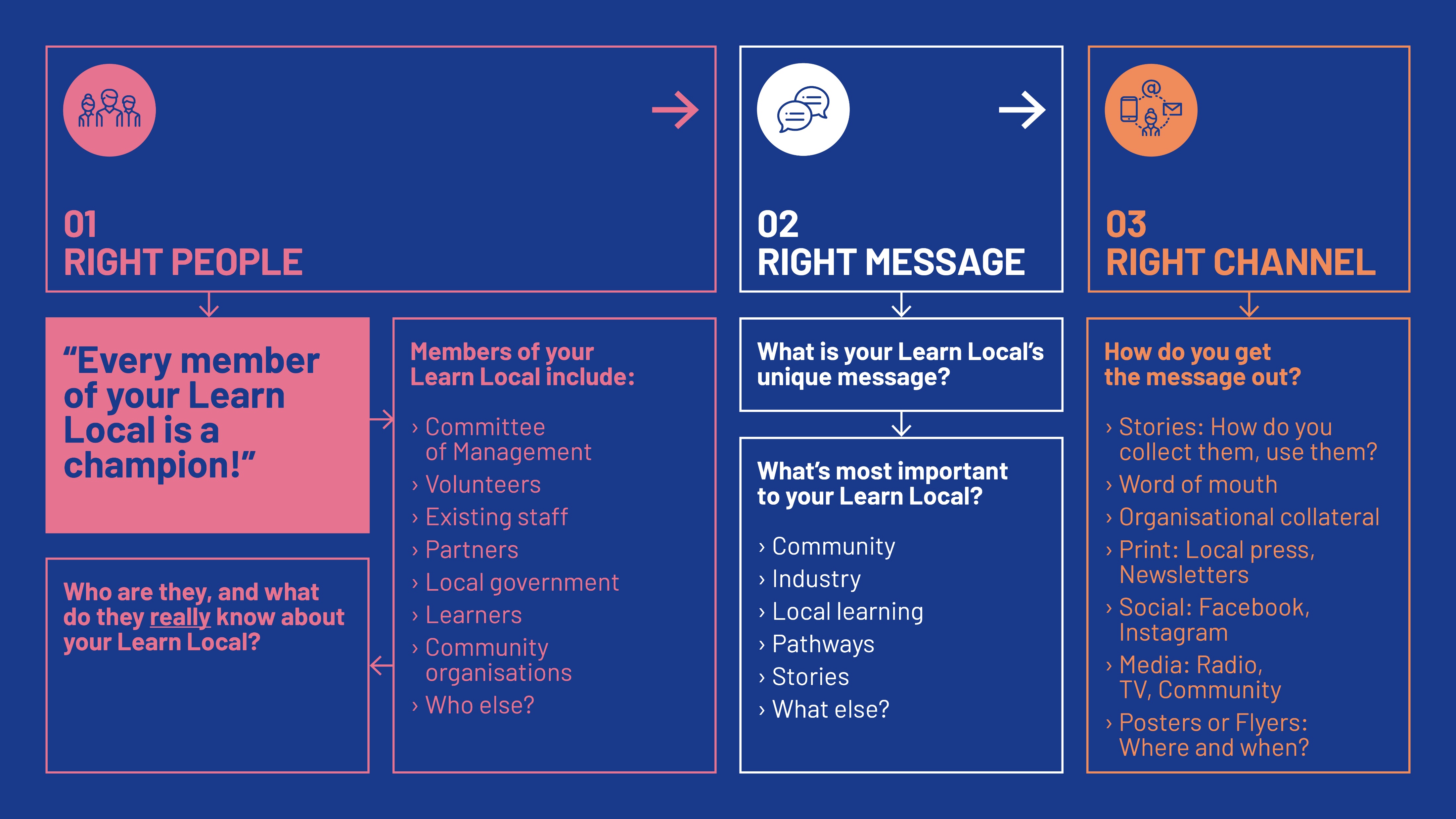 Some information………
Adult education……
Provides adults with learning opportunities beyond traditional schooling.   Provides new forms of knowledge, skills, attitudes, and values that help adults to enrich their lives, provide personal fulfillment and remain relevant through continued development of their skills
Pre-accredited training………….
Supports members of the community who through life circumstances have disconnected with traditional education and are seeking to enrich and move forward with their lives having recognised the value of education and the important role it plays in enriching their lives, future prospects and participation in their community
What is unique about Learn Local?
Recognised as having a connection and understanding of local communities 
Well equipped to deliver flexible programs that genuinely meet learners needs at a local level 
Supports learners as they return to study, improve their literacy and numeracy skills, gain a qualification, and broaden their employment options
Learning categories/priorities
Designed by providers using a learner-centred approach, focused on one of three learning categories identified by the ACFE board as important to the future growth & success of individuals and communities
“Creating pathways to further qualification and/or employment”
Adult Literacy & Numeracy
Training that helps to improve communication and a persons ability to interpret & effectively communicate mathematical information & ideas
Digital Literacy
Training that improves skills needed to live, learn, and work in a society where communication and access to information is increasingly through digital technologies like internet platforms, social media, and mobile device transferable skills needed by an individual to make them ‘employable’
Vocational training
Training that emphasizes skills and knowledge required for a particular job function (such as typing or data entry) or a trade (such as carpentry or welding)
Build employability skills
Communication Skills
Teamwork Skills
Problem Solving skills
Initiative & enterprise skills
Planning & Organisational skills
Self-management skills
Learning skills
Technology Skills
Quality Framework
Gippsland Learn Local organisations have a proven track record for delivering quality assured, relevant and highly effective, pre-accredited courses that close learning and training gaps that exist in their local communities and help individuals build pathways to study or work locally.
A key instrument driving this success stems from the use of the 
ACFE Board’s Pre-Accredited Quality Framework
Pre-accredited Quality Framework has a focus on:
Course design
Learner centred approach
Quality teaching
Why Learn Local?
Each year, over 28,000 Victorians from a wide range of backgrounds choose to participate in Learn Local training:   
 it is close to home
a friendly environment
teachers with a genuine commitment and passion in helping participants succeed
What difference do you make?
Learn Local supports individuals and community
Building confidence
Changing careers
Industry specific skills
Building new skills
Learners stories……………..
……provide a human portrayal of how Learn Local has impacted their lives.
Learn Local has collected numerous case studies from learners and key industry sectors
We want more………..
Stories
Resources
Additional stories and resources visit the Learn Local and Gippsland Learn Local websites:  
 https://www.gippslandlearnlocal.community/https://learnlocal.org.au/stories-from-learners/
Course Guides – do you know they exist and how do you use them?
Other Learn Locals – how do we partner, share and support each other?
[Speaker Notes: Discuss Course Guides 
Discuss other Learn Locals]
Loving YOUR Learn Local
What next?
What support, ideas or resources do you need?
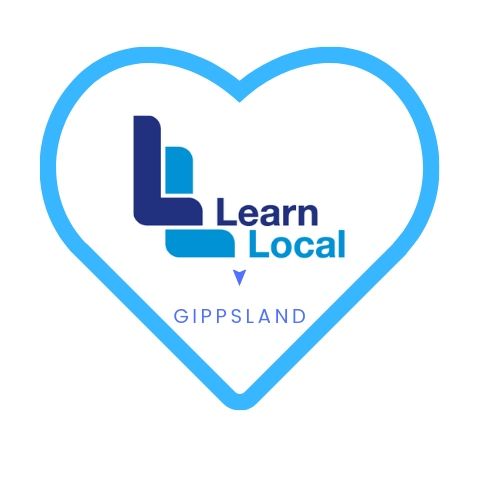